A Computer Career    Wen-Chen Hu    School of Electrical Engineering and Computer Science    University of North Dakota    Grand Forks, ND 58202-7165    wenchen@cs.und.edu
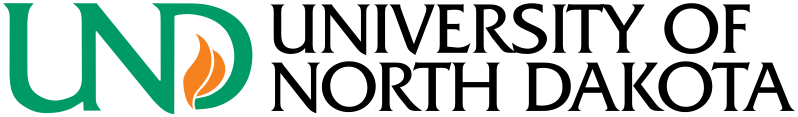 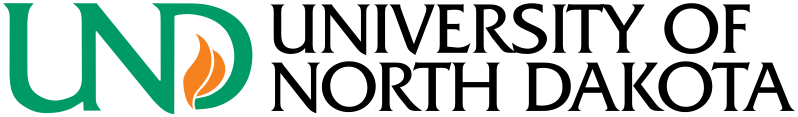 Outline
The best and popular computer jobs
Computer job jargon clarification
Computer jobs
Research promoted by the government
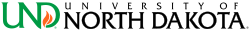 2/11
Best Computer Jobs for the Future (Listed in 10/18/2021)
IT security specialist (not developer)
 Mobile application developer |  
Software engineer
Video game designer (including developer)
Computer systems analyst (not developer)
 Web developers |  
Health information technician
Technology manager
 Database administrator (including developer) |
Network administrator (not developer)
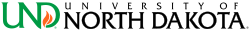 3/11
The Most Popular Computer Jobs
:Jobs related to data are popular because every |organization requires to store and process data. |  

Webpage developers: Frontend like GUI and backend like database-driven pages
Mobile app developers: Frontend like mobile GUI and backend like database-driven apps
Data/database processing: Programming languages embedded with SQL, databases, SQL
DevOps (software developers): Programming languages, data structures, algorithms, …
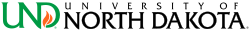 4/11
Computer Jobs of Different Degrees
Computer is more like a professional school (such as culinary schools), which emphasizes practical works  because many IT companies want the new recruitees to start contributing immediately. The major tasks for the people with different computer degrees are
Bachelors: Software development for all companies,
Masters: Advanced software development for medium and large -size companies, and
PhDs: R&D (research and development) for corporations, but emphasis still on development.
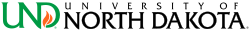 5/11
Computer Job Jargon
Most small or medium -size businesses are looking for 
Webpage developers, not networks developers,
Mobile app developers, not mobile computing developers,
Networks (cloud computer) architects, not networks (cloud computer) developers,
Security analysts, not security developers, and
The cutting-edge research like AI, high-performance computer, and big data has a small job market.
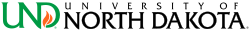 6/11
Computer Job Markets
There are three kinds of computer personnel: developers, practitioners, and researchers:
Developers:
Positions (plenty): Developers of front-end and back-end web pages, mobile apps, and all kinds of software
Skills (more stable): Programming languages (such as C++ and Java), web programming, mobile app development, data processing and management including databases, and data structures & algorithms
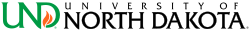 7/11
Computer Job Markets (Cont.)
There are three kinds of computer personnel: developers, practitioners, and researchers (cont.):
Practitioners:
Positions (not many): Experienced personnel like data scientists, database or system administrators, security analysts, and network architects (more applications & configuration and less development)
Skills (based on the needs of companies): Databases, data warehousing, data lake, Hadoop, MapReduce, Linux, SPSS, SAS, Cogno, Matlab, Tableau, etc.
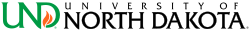 8/11
Computer Job Markets (Cont.)
There are three kinds of computer personnel: developers, practitioners, and researchers (cont.):
Researchers:
Industrial positions (few and based on the needs of corporations): High quality personnel required for the advanced areas like AI, security, computer vision, autonomous driving, and speech recognition
Academic positions/trends (few and changed according to the government policies): ❓ ⇐ AI ⇐ big data ⇐ high-performace computing ⇐ security ⇐ (mobile) networks
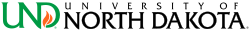 9/11
Research Promoted by Government
The government (NSF) proposes a focused topic for CISE (Computer and Information) every 5-6 years:

(Mobile) Networks (1995): The Web started.
Security (2001): Was caused by 9/11.
High-performance computing (2007): The group of parallel and distributed computing is aggressive.
Big data (2012): It emphasizes more on HPC.
Artificial intelligence (2018): AI is not new.
? (2024): The topic does not need to be advanced or creative.  It is a choice by the government.
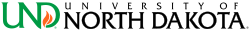 10/11
Summary of a Computer Career
Unless you have an impressive resume or a strong connection, practicing tens or hundreds of questions posted at LeetCode (https://leetcode.com/) is a must in order to secure a job at corporations (like Google and Facebook). Otherwise, your chance of answering the questions correctly is low because of their high difficulty and time constraint. In addition, you need to create LinkedIn pages to show your achievements, and may consider uploading your projects to GitHub (https://github.com/) to showcase them.
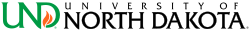 11/11